Youth business Alliance
Guest speaker: Nitin Thakor
1
INTRODUCTION
My name is Nitin Thakor and I am 41 years old.

I am CEO of GeBBS Healthcare Solutions.

GeBBS  provides Revenue Cycle Management solutions to hospitals and physician groups (doctors).

My wife Edith and I have four children: Gabriel (11), Giselle (9), Jay (4) and Nicholas (5 months).
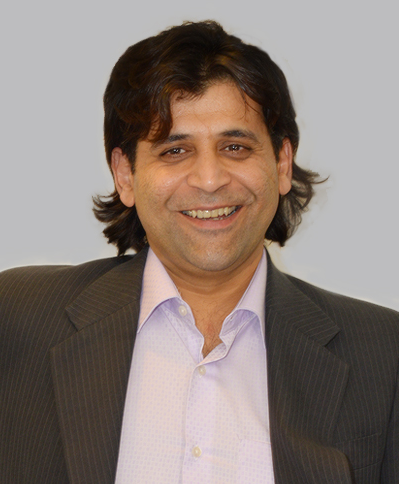 Youth Business : ALLIANCE
2
The Early Years
I was born in Hyderabad, India and raised in Mumbai, India.
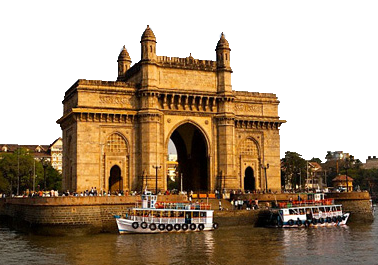 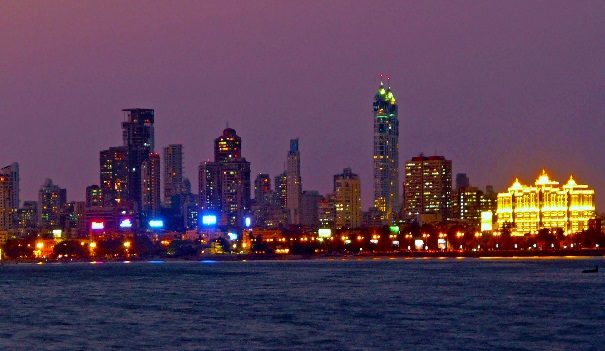 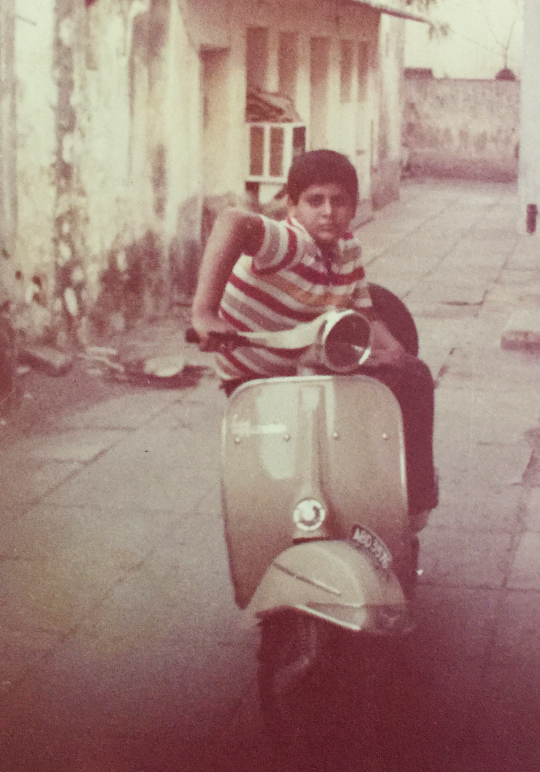 Fun fact: Until the year 1995 Mumbai was called Bombay.
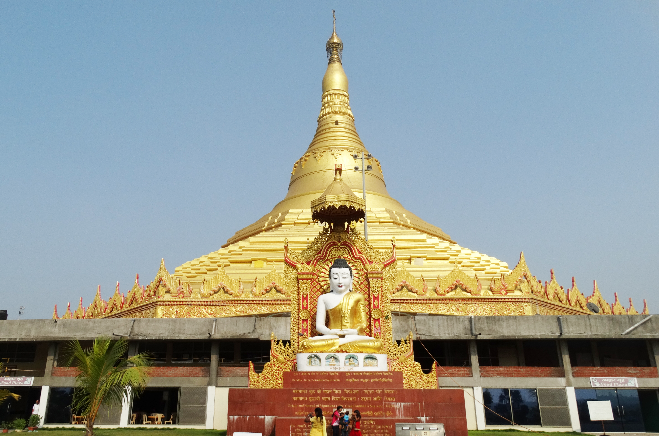 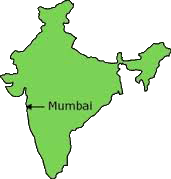 This is me at age 11.
Youth Business : ALLIANCE
3
[Speaker Notes: Dad was in the Army
Shy kid]
HIGH SCHOOL
I attended Jamnabai Narsee School in Mumbai, India.
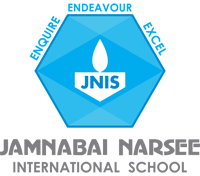 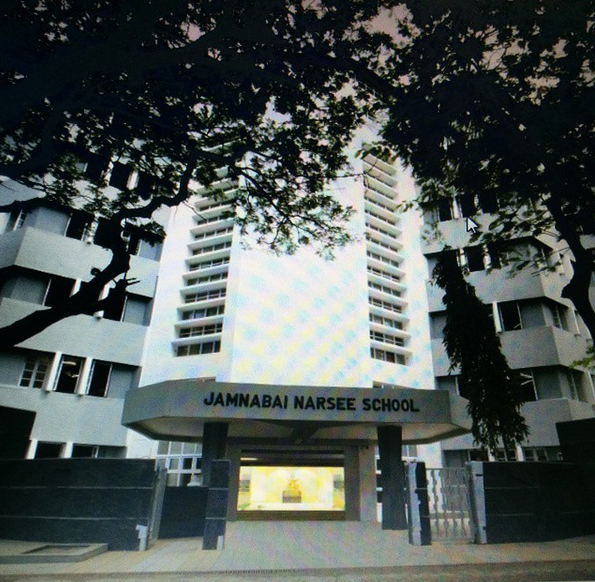 Youth Business : ALLIANCE
4
[Speaker Notes: 6 schools]
High School, cont.
I liked Cricket and HEAVY METAL!!!
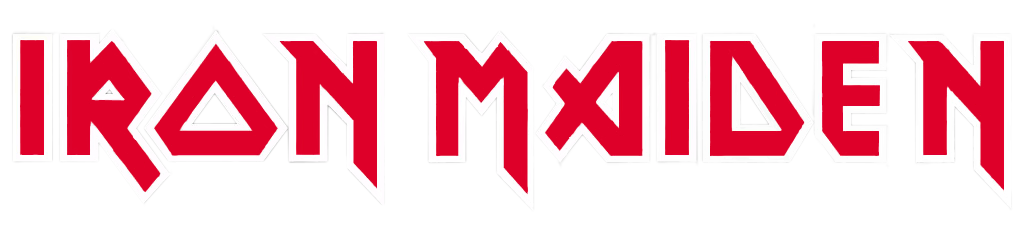 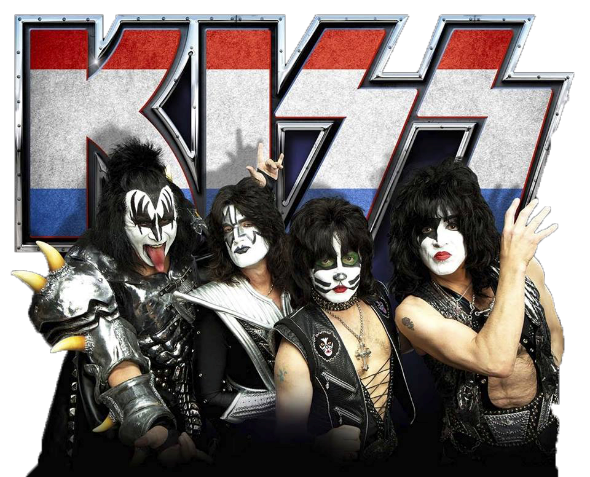 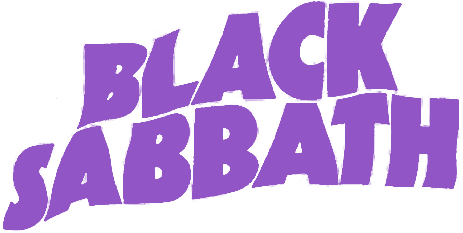 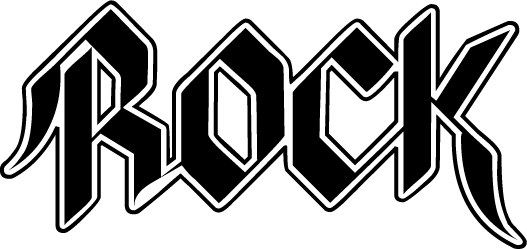 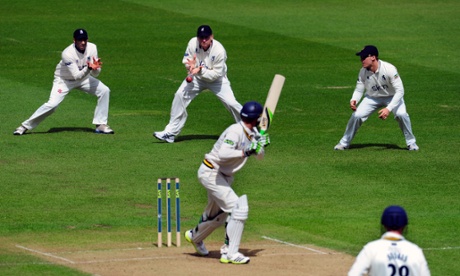 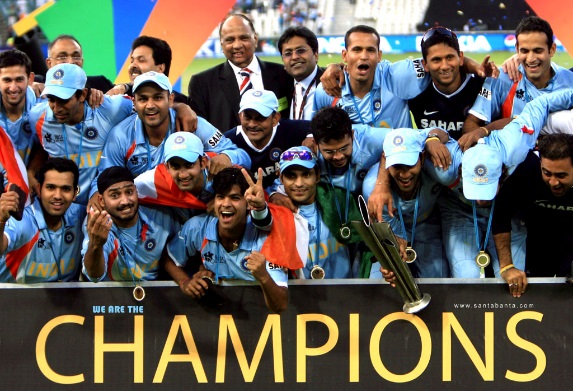 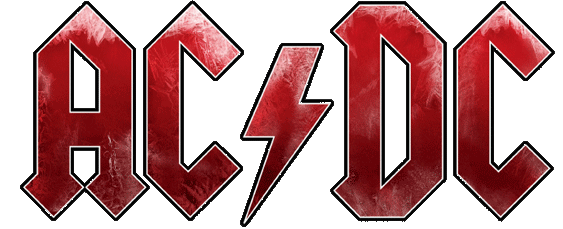 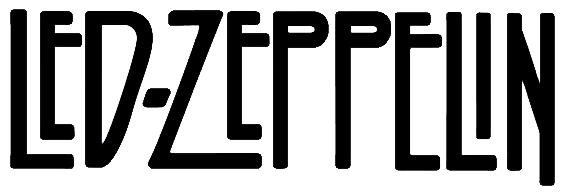 I disliked school & studying
…. because I never felt challenged.
Youth Business : ALLIANCE
5
[Speaker Notes: Got into a lot of trouble
Band
Shy with the ladies
Amazed my parents let me go to the US]
College
I attended the University of Texas at Austin in Austin, Texas.
Earned a B.A. in Economics  and a B.B.A. in Finance and Economics
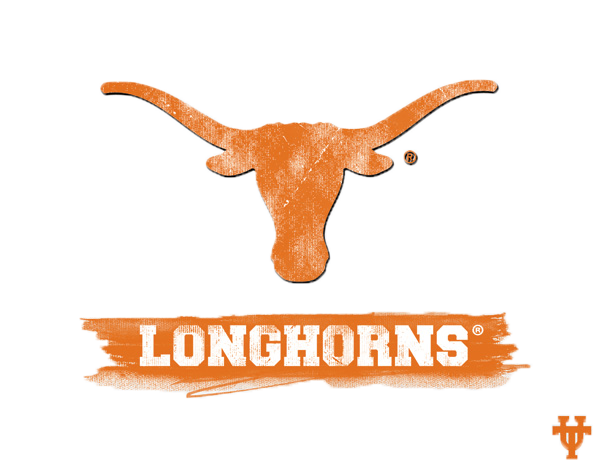 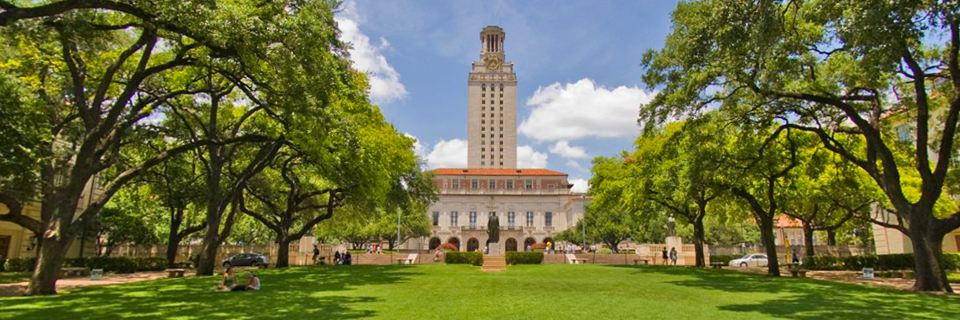 Youth Business : ALLIANCE
6
[Speaker Notes: Wasted time]
Things I would have done differently…
Youth Business : ALLIANCE
7
Career
Turned down an analyst position with Goldman Sachs in NYC and returned to India for three years. From India I moved to New Jersey to start a software business.
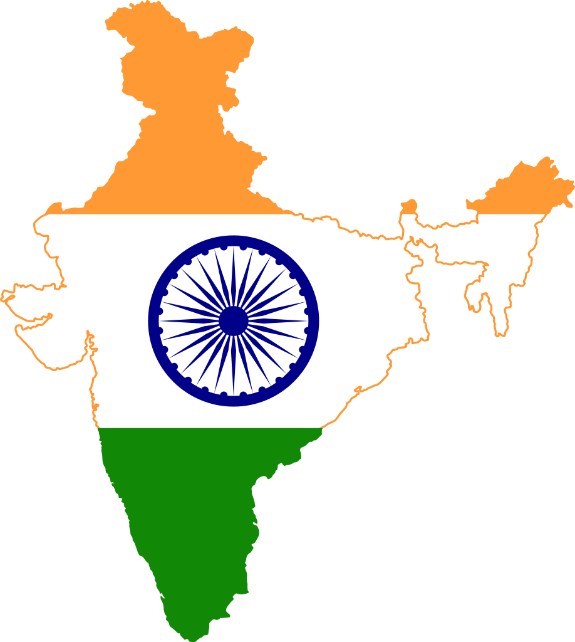 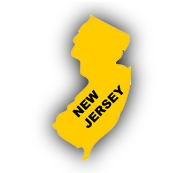 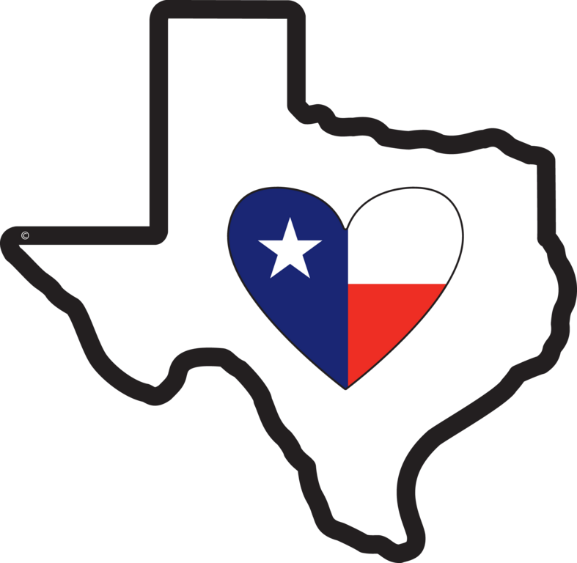 Youth Business : ALLIANCE
8
Career, cont.
After 5 years in New Jersey I moved to the Big Apple… then to sunny California!
Empire State of Mind
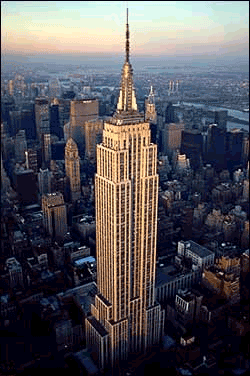 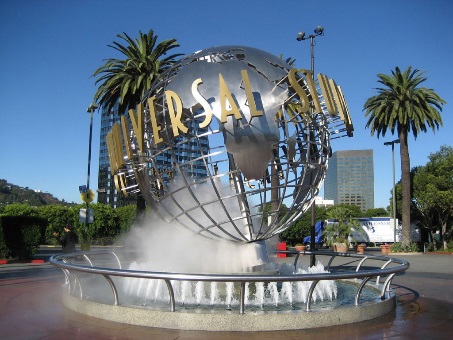 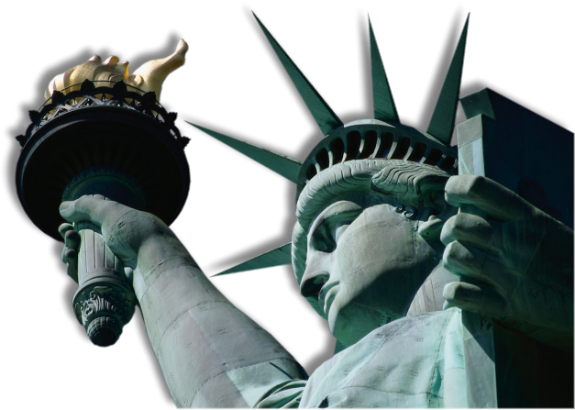 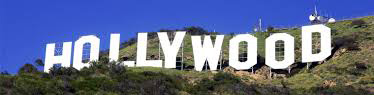 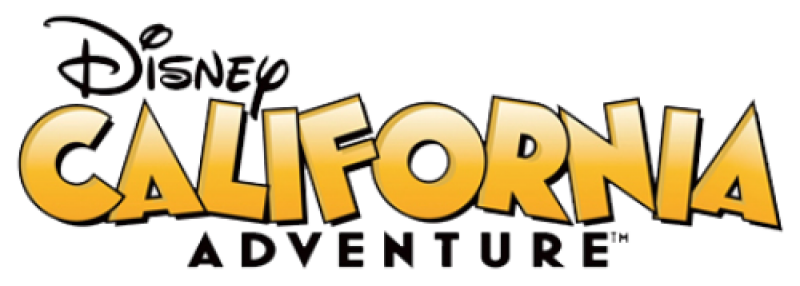 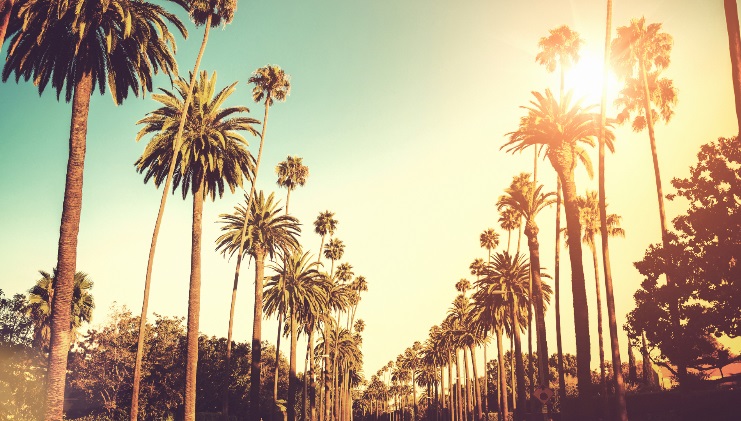 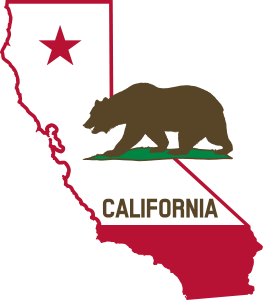 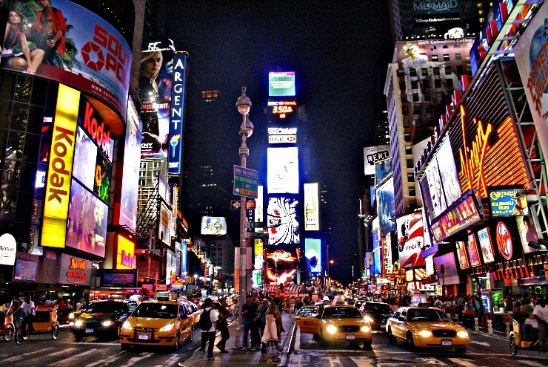 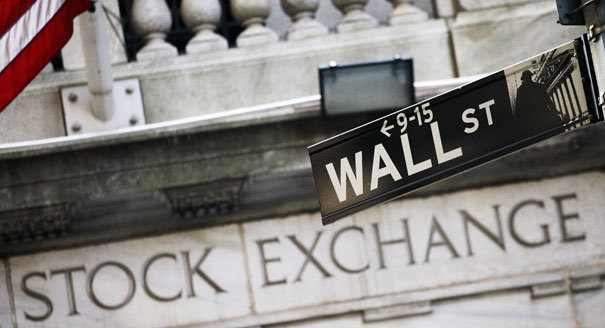 Youth Business : ALLIANCE
9
Career Path
2000-2005Started a software business and was CEO for 5 years.
1997Returned to India.
2005-presentBecame CEO of GeBBS in 2005.
Youth Business : ALLIANCE
10
GeBBS Healthcare Solutions
Founded in 2005 
Over 4,000 employees
Offices in the U.S., India and Philippines
HQ in Marina del Rey, CA
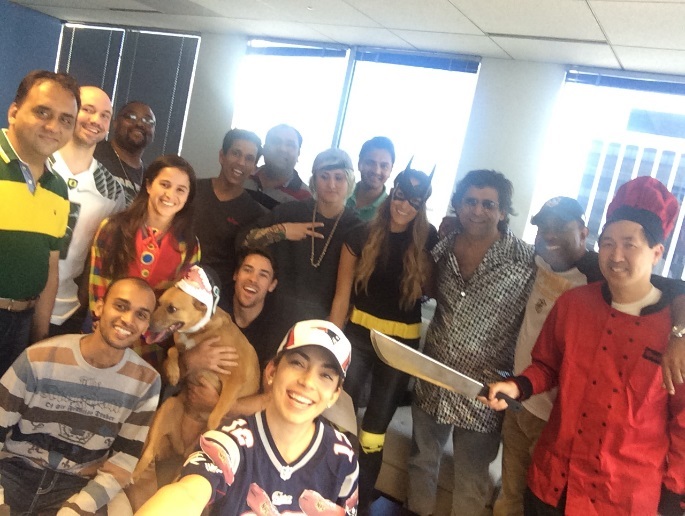 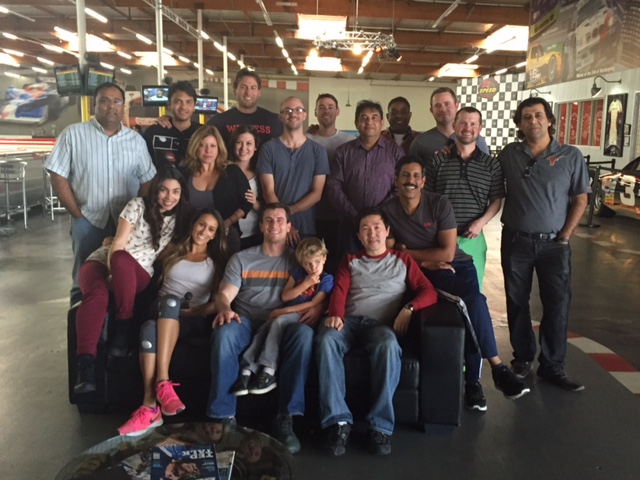 K-1 Racing Team Event
Executive Team in 2005
Halloween ‘15
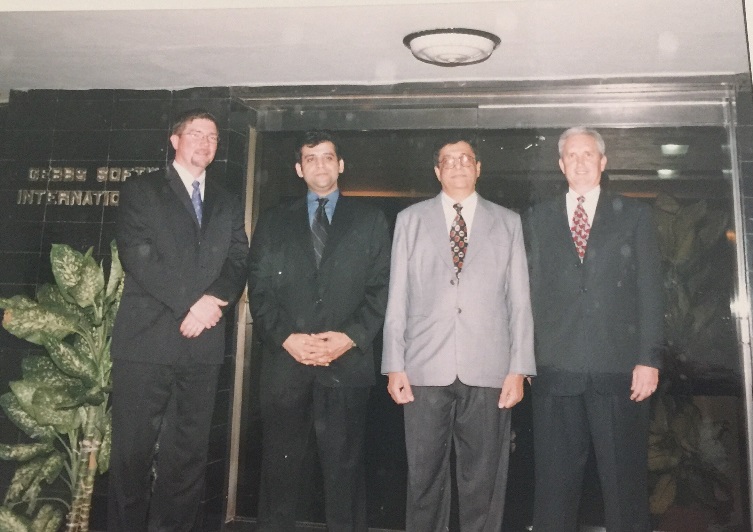 Youth Business : ALLIANCE
11
My role within GeBBS
CEO (ME)
Client Relations
Marketing
Sales
HR & Operations
Business Development
Recruitment
Accounting & Admin
Youth Business : ALLIANCE
12
[Speaker Notes: Use this graph to give more description of your role specifically (responsibilities, typical work week, direct reports, etc.)]
Compensation at GeBBS
C-Suite
($350K)
Management
($100K)
Middle Manager
($55K)
Entry Level
($35K)
Youth Business : ALLIANCE
13
[Speaker Notes: Use this graph to show general compensation ranges for people in various roles in your company]
Beyond Work
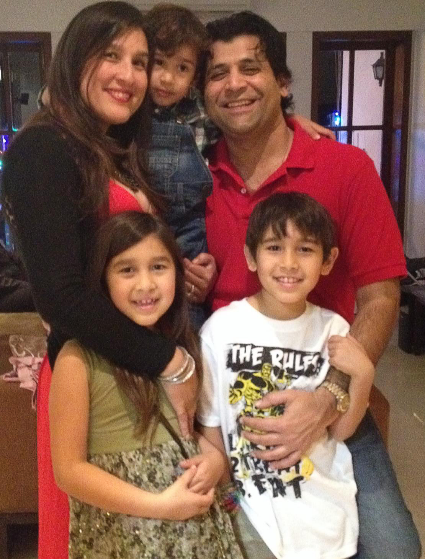 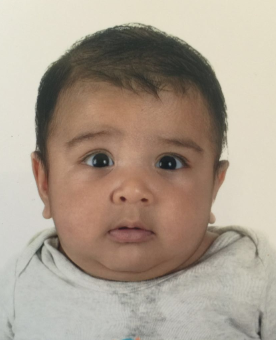 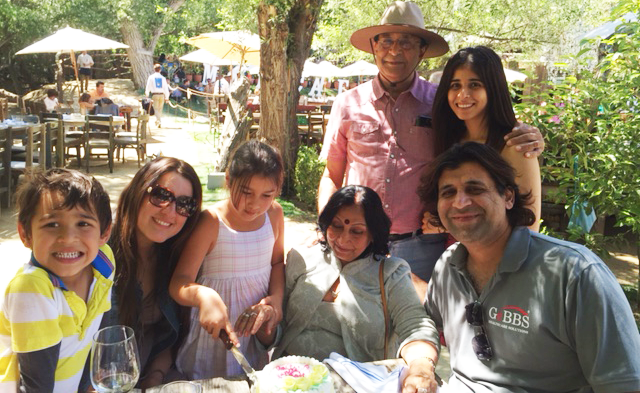 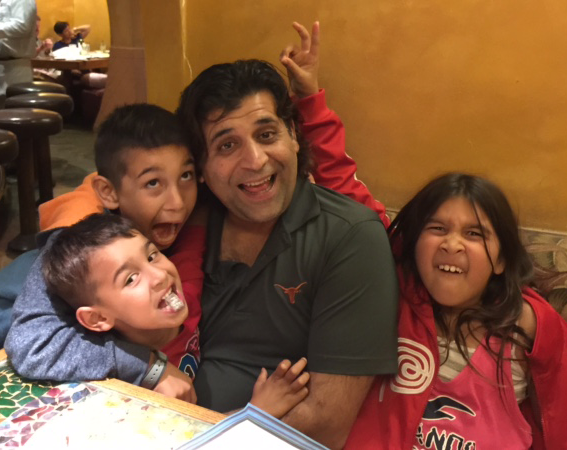 FAMILY
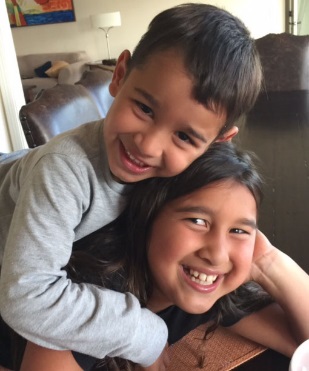 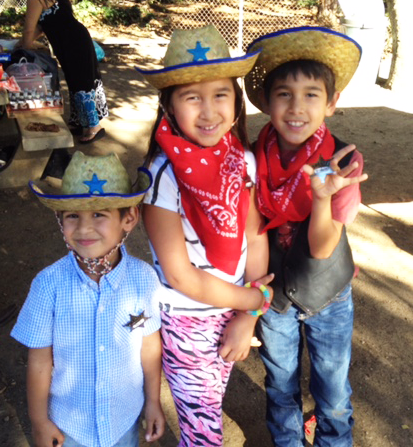 Youth Business : ALLIANCE
14
Do it all over again?
Take the initiative to experience new things.
Make the most of my time in college.
Hire people that are smarter than me.
Youth Business : ALLIANCE
15
Academic Exercise
We will now spend several minutes discussing the day’s academic module and how it is relevant in the ‘real world’.
Youth Business : ALLIANCE
16
QUESTION & ANSWER
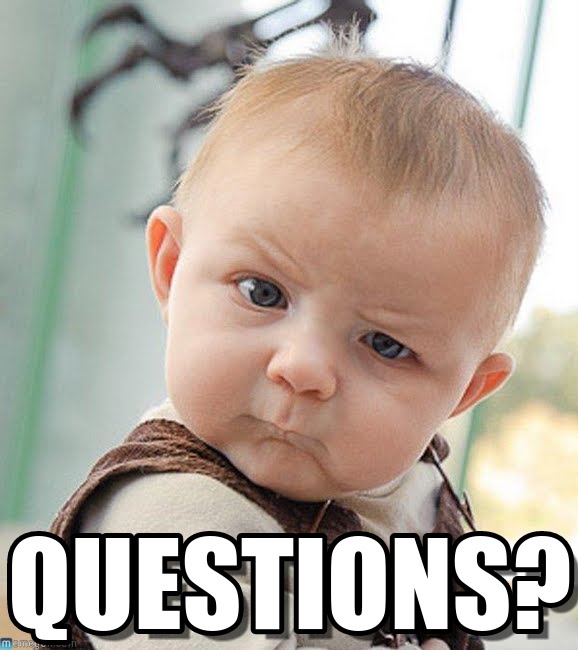 Youth Business : ALLIANCE
17